Ministry of Regional Development, Construction and Housing and Communal Services  of Ukraine
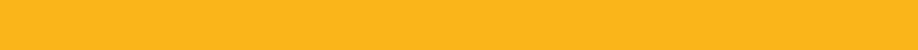 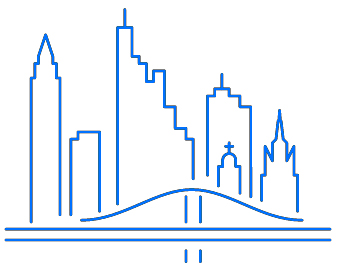 CREATION OF SMART CITIES– ENABLING SUSTAINABLE DEVELOPMENT OF PUBLIC SPACES IN UKRAINE
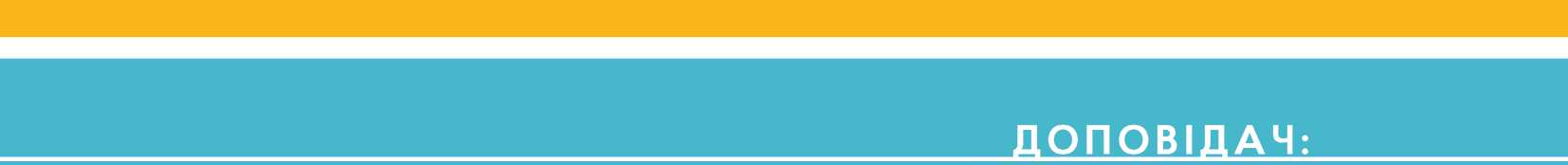 First Deputy Minister of Regional Development, Construction and Housing and Communal Services  of Ukraine
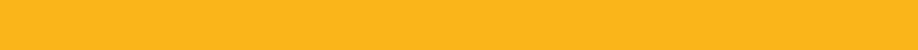 Viacheslav Negoda
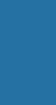 Transportation network at rayons’ level
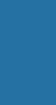 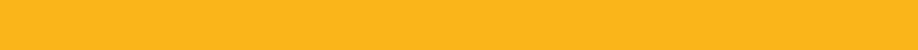 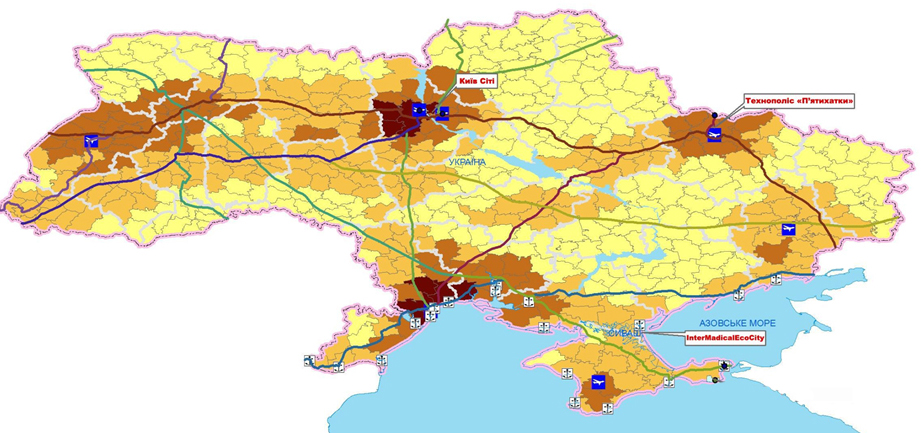 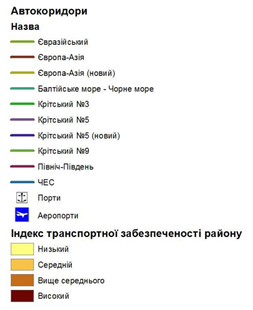 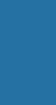 Kyiv city
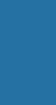 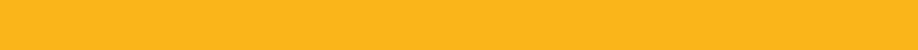 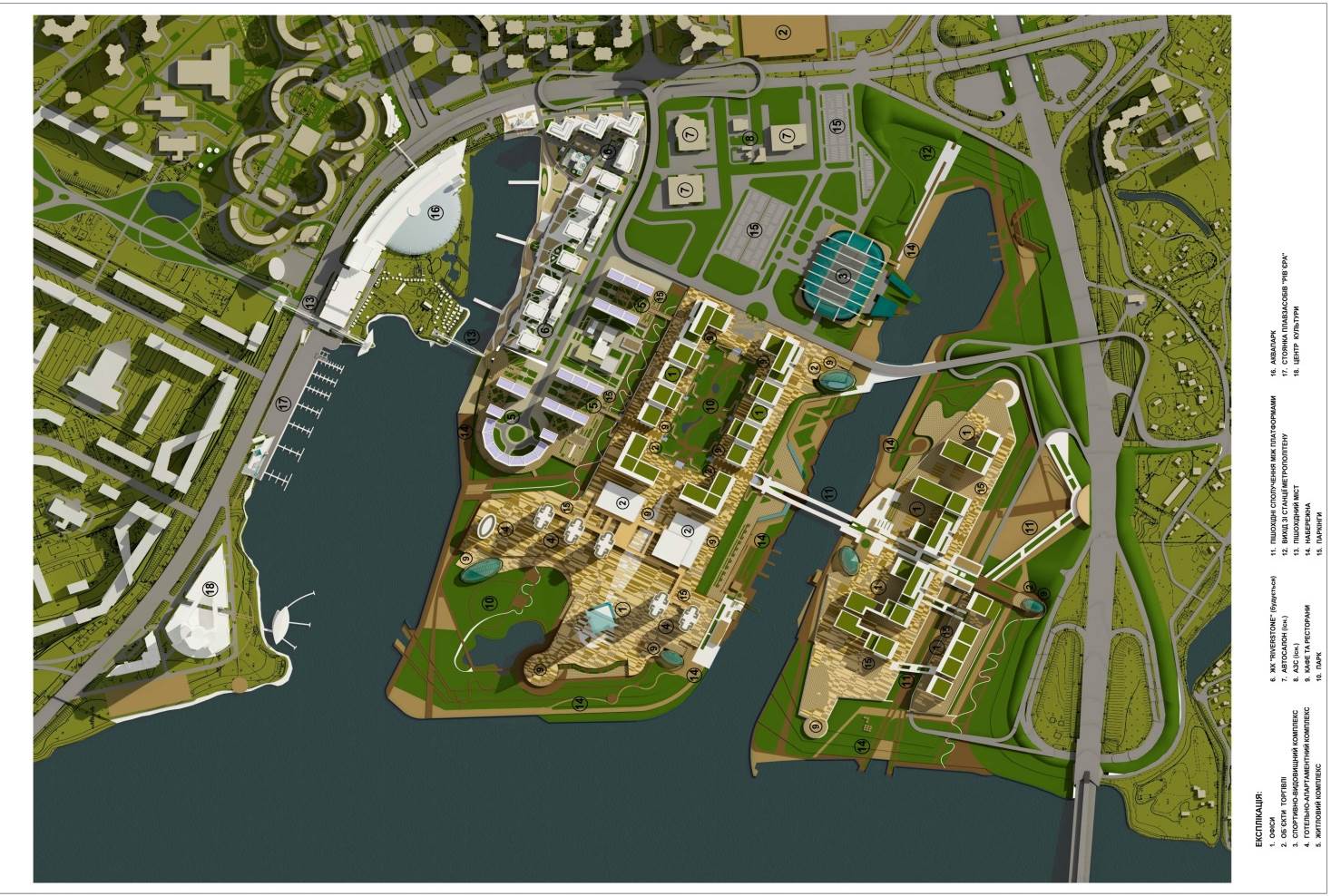 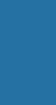 Technology town  “Pjyatukhatki”
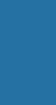 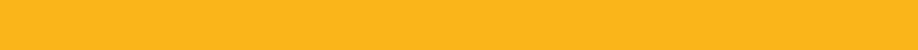 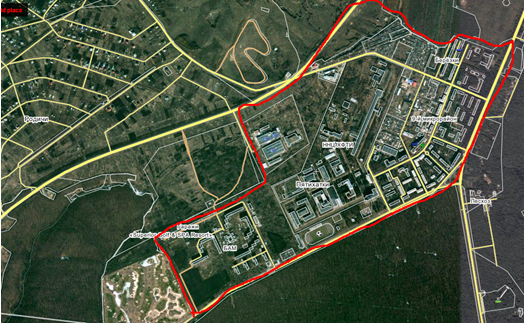 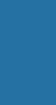 InterMedical Eco City
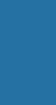 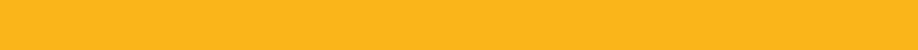 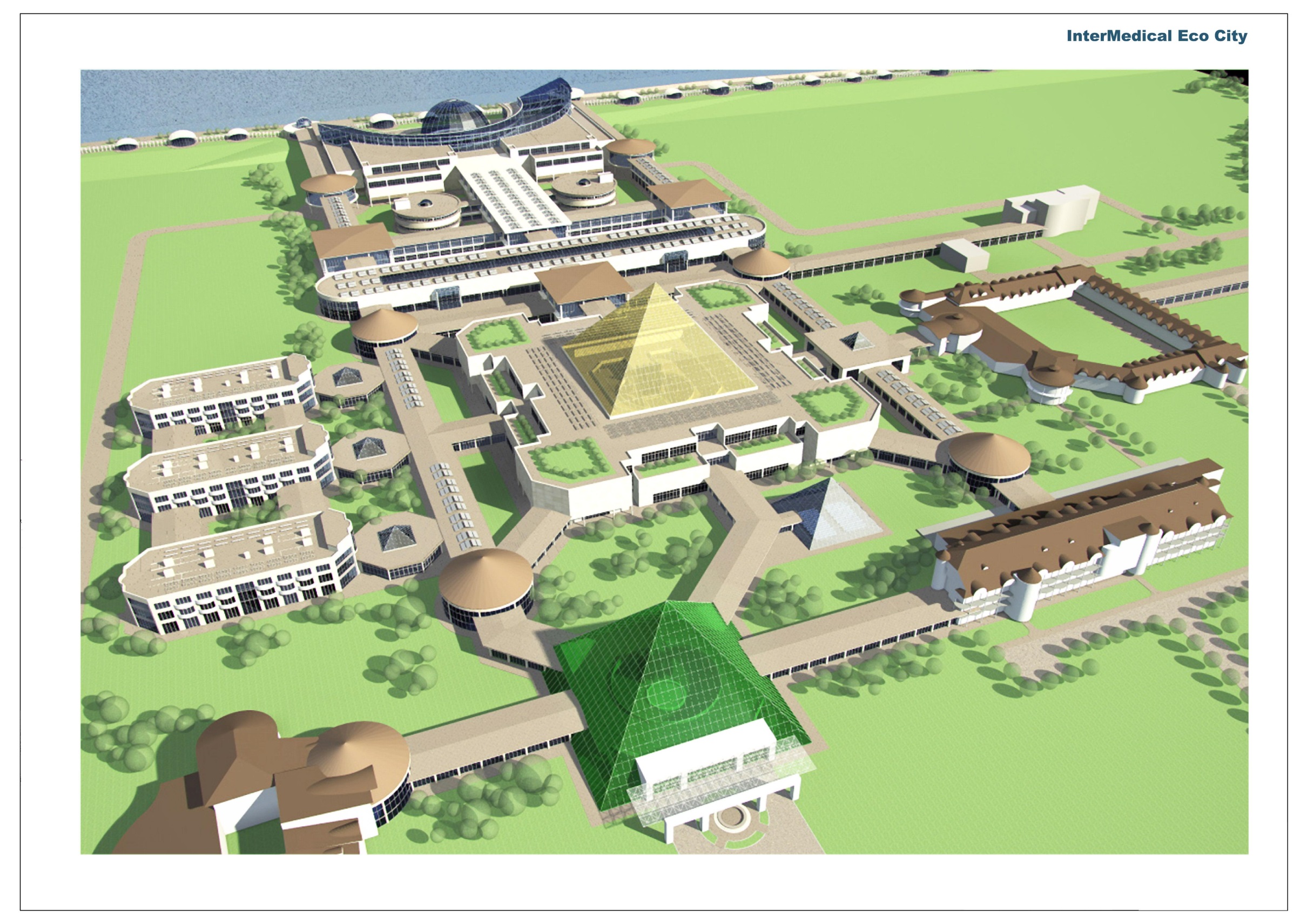 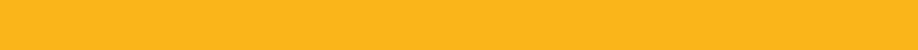 THANK YOU!
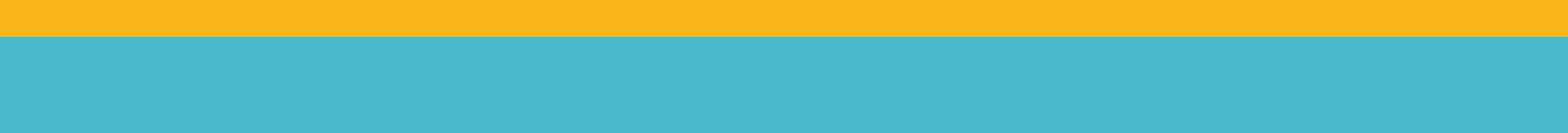